Romeo and Juliet
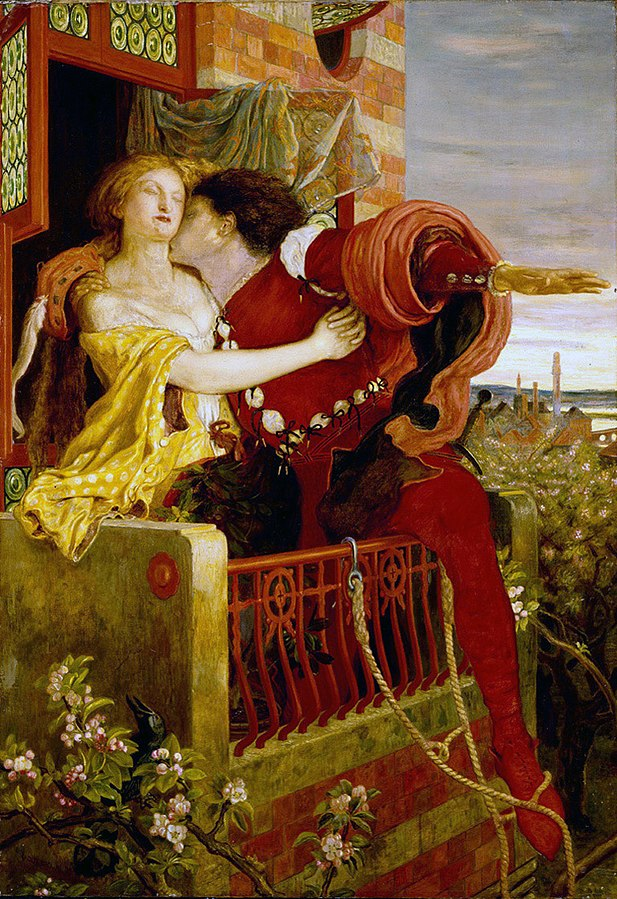 Date: Saturday 11th April 2020
Time: 21:00 p.m. 
Place: National Theatre